Построение системы работы по сопровождению ШНРО в муниципалитете
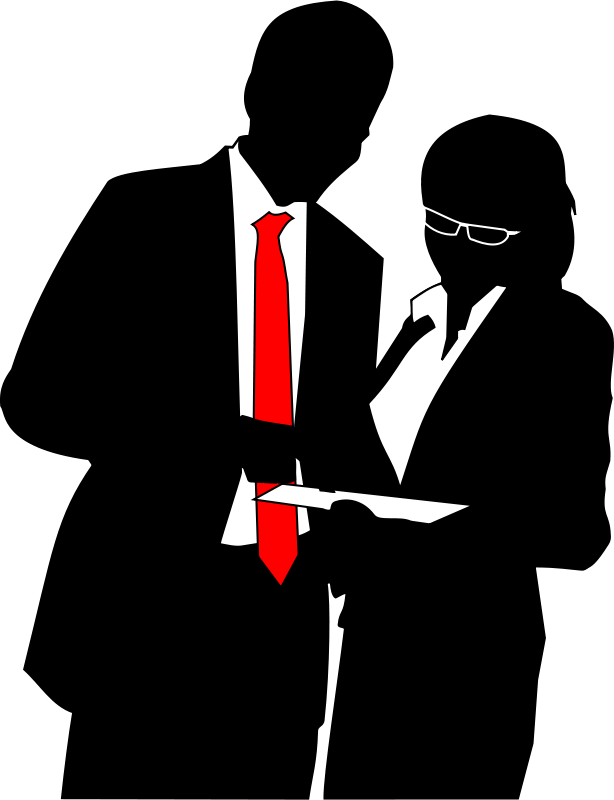 Государственная программа Красноярского края "Развитие образования" на 2014-2030 годы (утв. постановлением Правительства Красноярского края от 28.05.2019).
Правовые основания
Федеральный проект
- МБОУ «Троицкая средняя школа»
- МБОУ «Икшурминская средняя школа»
Региональный проект
МБОУ «Пировская средняя школа»
МБОУ «Большекетская средняя школа»
МБОУ «Комаровская основная школа»
МБОУ «Чайдинская основная школа»
-  МБОУ «Бушуйская основная школа»
ЕГЭ по русскому языку.
Методика выявления общеобразовательных организаций, имеющих низкие образовательные результаты обучающихся, на основе комплексного анализа
Работа с результатами обучающихся
Шаги
1.Муниципальные семинары-совещания для завучей с целью анализа фактических результатов обучающихся, планирования работы по повышению качества обучения на 2022-2023 учебный год;
2.Проведение серии практико-ориентированных школьных семинаров, где педагоги в группах анализируют фактические результаты оценочных процедур (ВПР, ОГЭ, ЕГЭ, КДР):
- вычленяют проблемы и причины учебной неуспешности;
определяют дефицитные умения обучающихся; 
определяют дефицитные умения педагогов; 
определяют ресурс (внутри ОУ, на уровне муниципалитета, на ИПК, др.);
3.Проведение собеседований с административной командой ОУ, позволяющих выявить причины неудовлетворительных и низких результатов обучающихся, выстроить причинно-следственные связи, выработать совместный план действий.
Управление системой профессионального развития педагогов
Построение траектории развития основывается на выявленных дефицитах и потребностях педагога

Профессиональное развитие педагога на основе индивидуального образовательного маршрута

Соблюдение требований к современному уроку. Стандартизация урока
Стандартизация повседневного урока на основе ФПЗ
Маленькими шагами к большой цели…
                           Обучение маленькими порциями
Цель деятельности: включение всех детей в процесс понимания смыслов, в практическую деятельность. 
                                     Дидактические ходы:
Процесс допоминания (вместо актуализации на уроке) - воспроизведение информации с напарником с использованием опоры, схемы, рисунка, речевого клеше;
Речевое мышление – проговаривание формул, правил, мыслительных операций и внешних действий с напарником;
Практические действия - дети всё время действуют друг с другом в процессе понимания и допонимания, у каждого своя роль в разных учебных ситуациях;
ЗСИ, ЗСО
Муниципальный цикл управления
Инструменты для оценки деятельности по сопровождению ШНРО
1. Анализ результатов мониторинга оценочных процедур;
2. Анализ профессиональных компетенций педагогов;
3. Анализ образовательной среды и внедрение новых технологий;
4. Анализ на основании мониторингов (региональный, федеральный);
5. Динамика изменений управленческих команд (реализация адресных рекомендаций, развитие управленческих компетенций)
Спасибо за внимание!